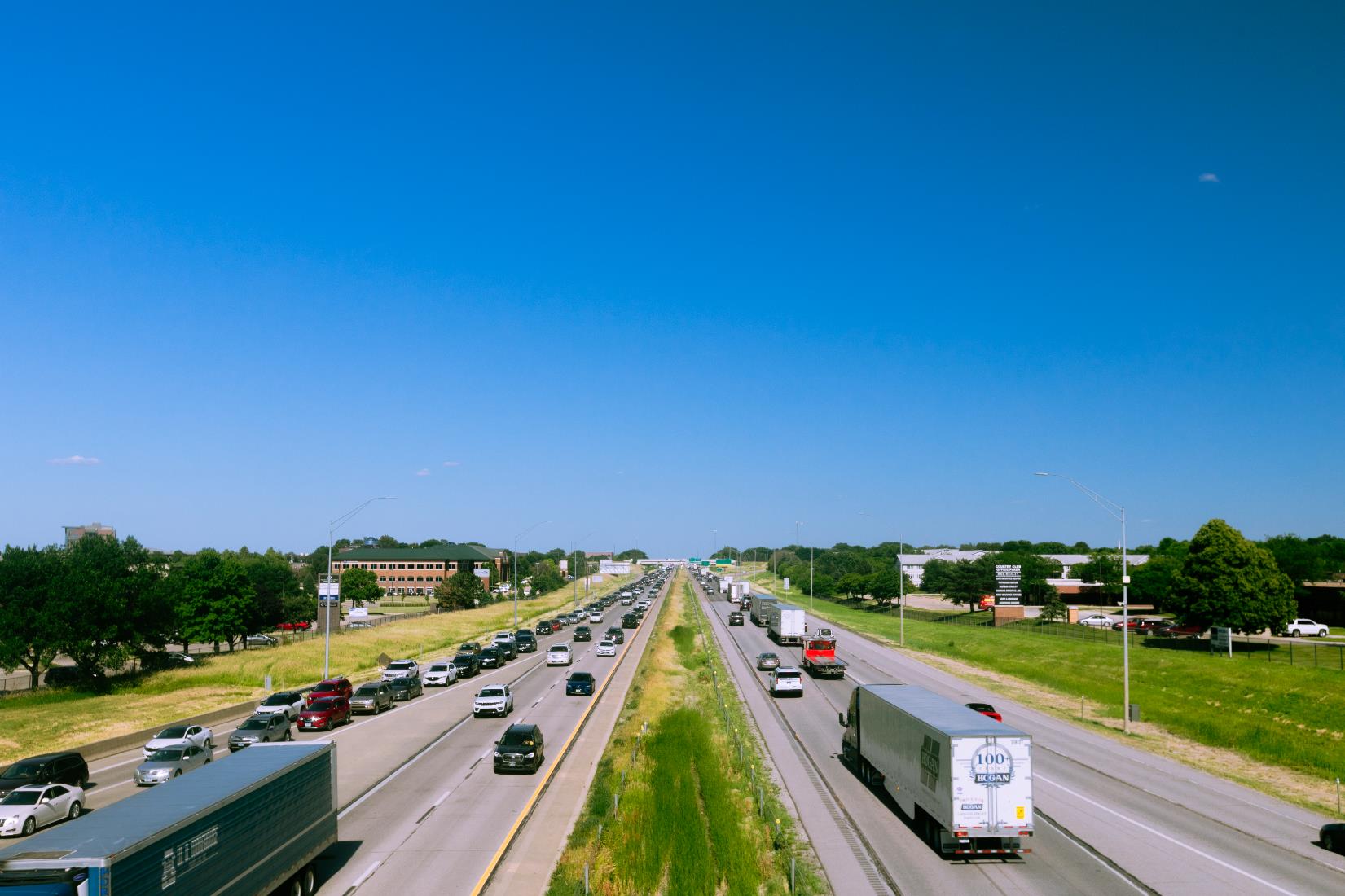 FY  2025 Highway Program Balance Report
October 7, 2024
3/2/2023
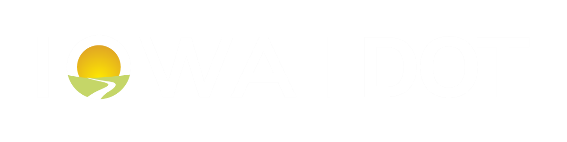 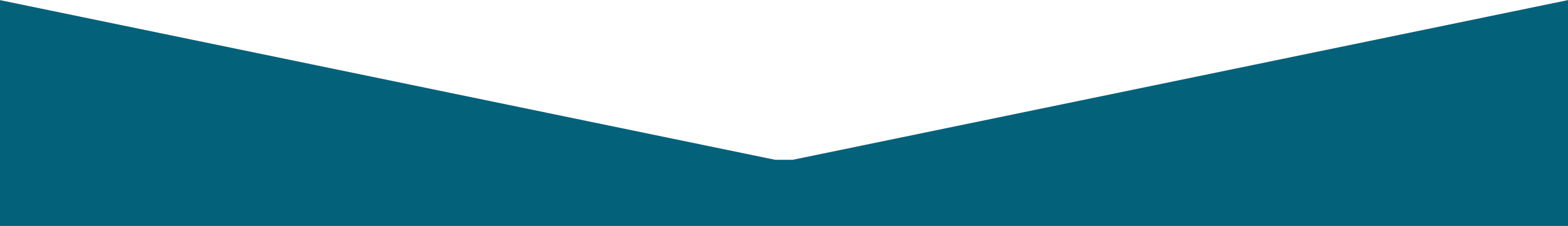 Receipts / Costs
Revenue
Forecast PRF Receipts    (August)              $176.9m
Actual PRF Receipts       (August)              $173.4m 

Lettings
Programmed Amounts  (September)            $325.8m 
Project Costs                   (September)            $292.4m
2
FY 2025 Highway Program Balance Overview
Balance
FY 2025 Program Balance (August 2024)           ($45.2m)

August PRF Receipts    Difference                   ($3.5m)

September Project Letting Difference                     33.4m

Program Balance              (September 2024)          ($15.3m)
Previous Balance Reported:     ($24.2)
3
FY 2025 Highway Program Balance Overview
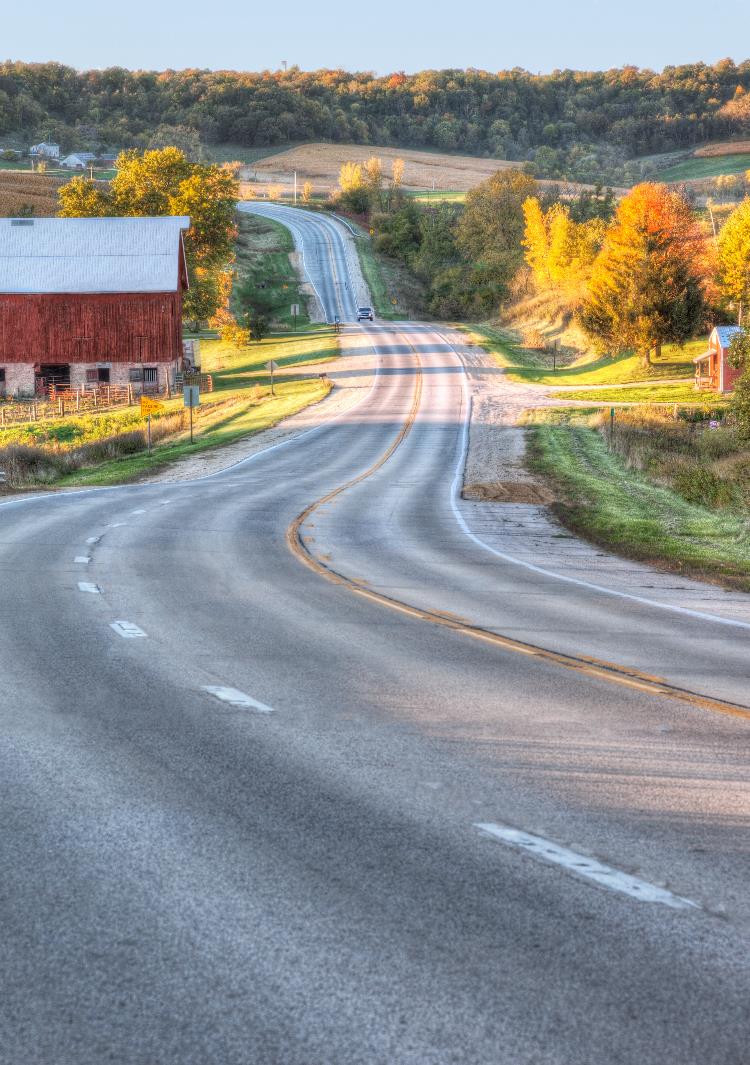 Fiscal Year 2025 Overview
Revenue: Expect monthly revenue fluctuations.
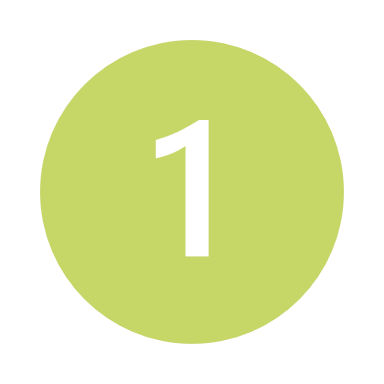 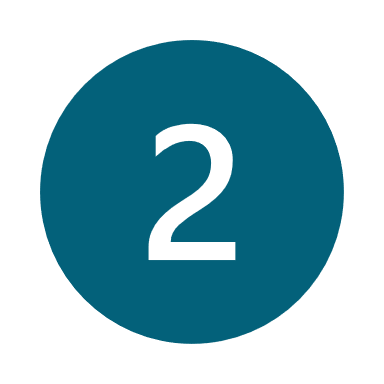 Lettings:
Approximately thirty-three percent of the FY 2025 Program has been awarded.
The September letting was approximately $29 million.
Next letting scheduled for          October 15, 2024.
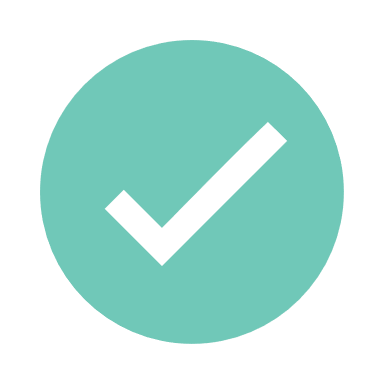 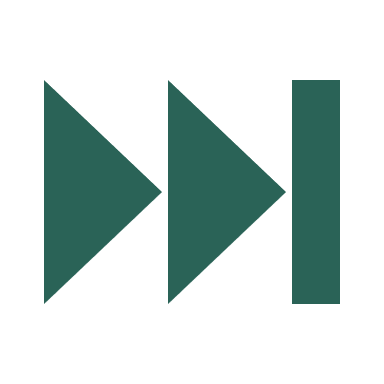 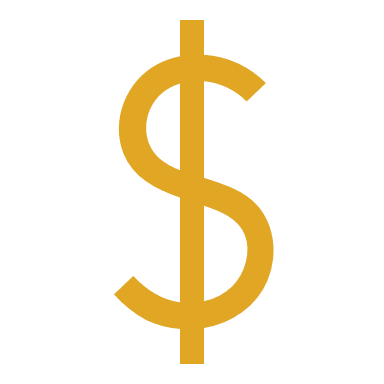 Questions?